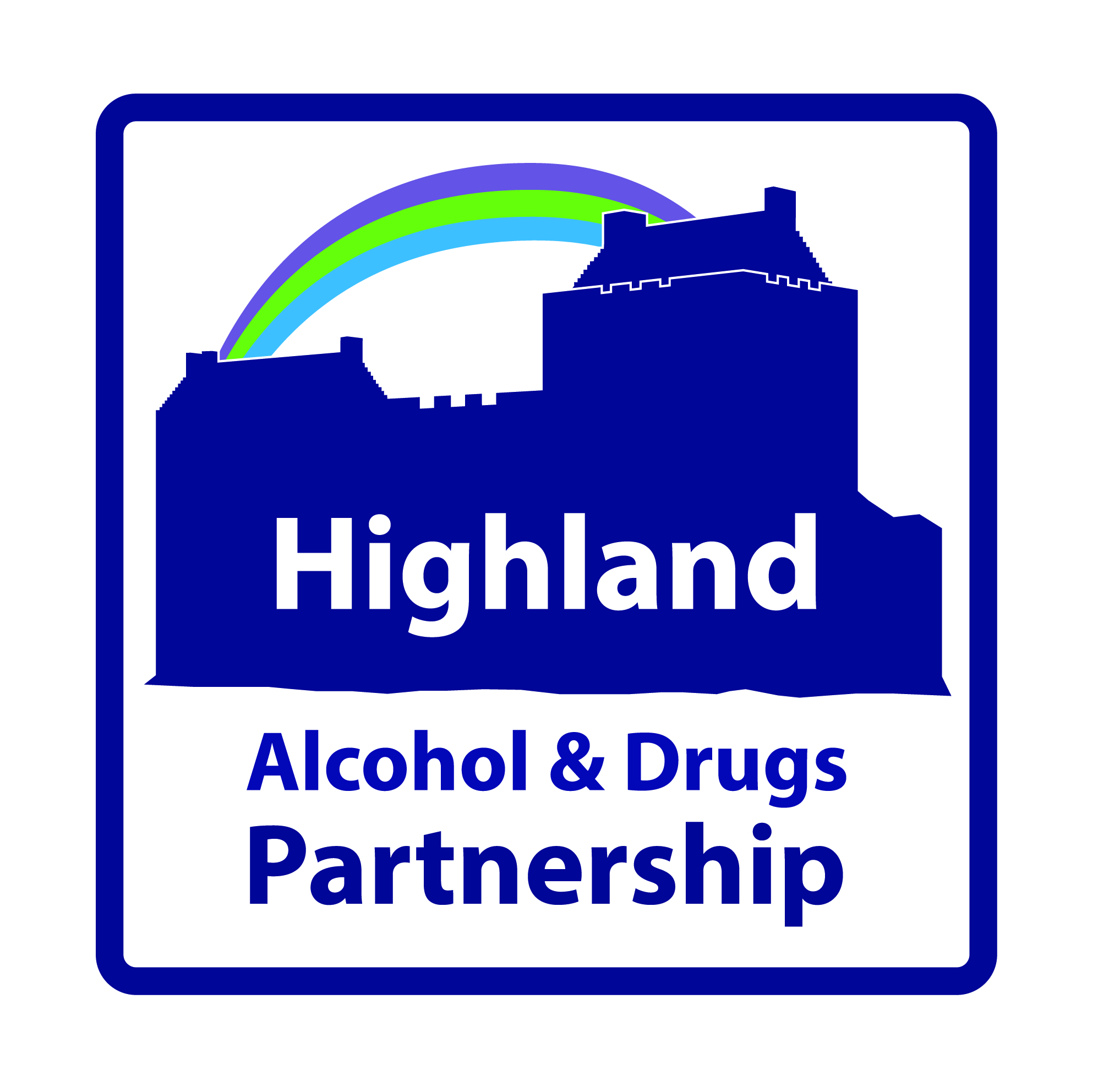 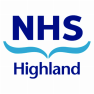 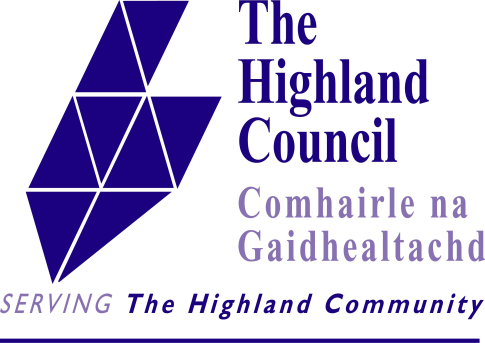 Debbie Stewart
Co-ordinator 

www.highland-adp.org.uk
deborah.stewart@nhs.net
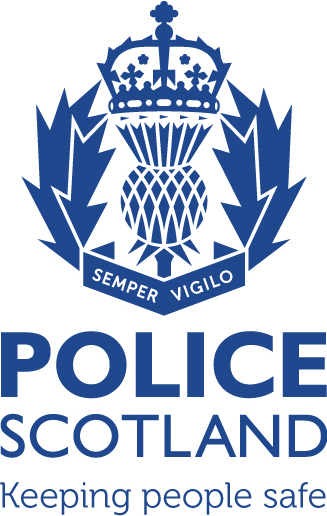 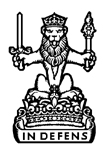 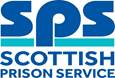 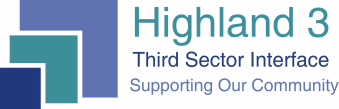 Have you heard of the HADP?
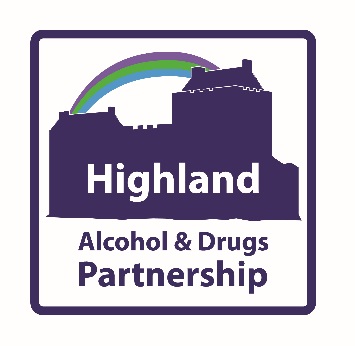 Yes 
No
Split
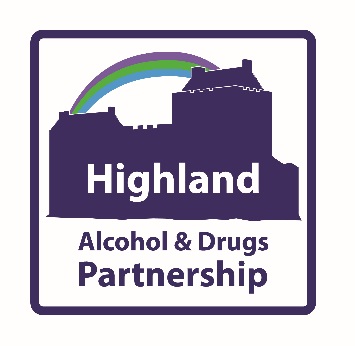 Partnership Working
Prevention 					        Recovery
Enforcement
Treatment
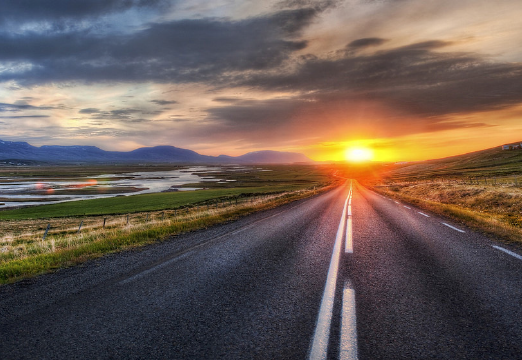 Family support
Whole population approaches
Children affected by parental misuse
Mutual Aid
Early years support
Community Development
Positive activities
Peer support
Harm reduction
Challenging Stigma
Social marketing
Education & Prevention
Employabilty
Criminal Justice
Service user involvement
[Speaker Notes: ed.]
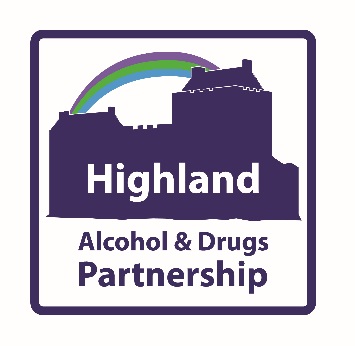 Partnership Priorities
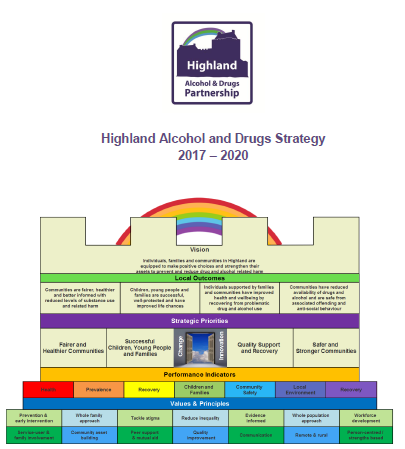 Deliver evidence-informed,
coordinated and family inclusive 
education and prevention 
programmes in schools and 
communities

Increase positive activities 

Utilise digital media to 
promote informed choices
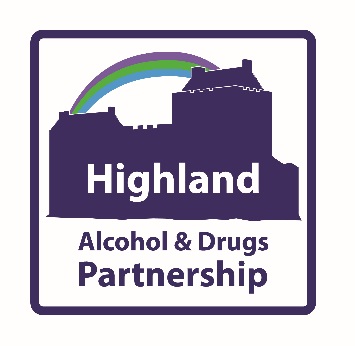 Partnership Activities
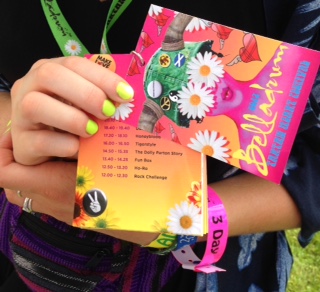 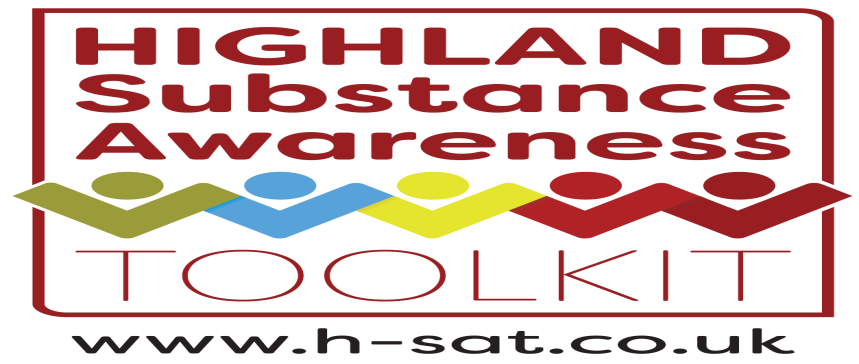 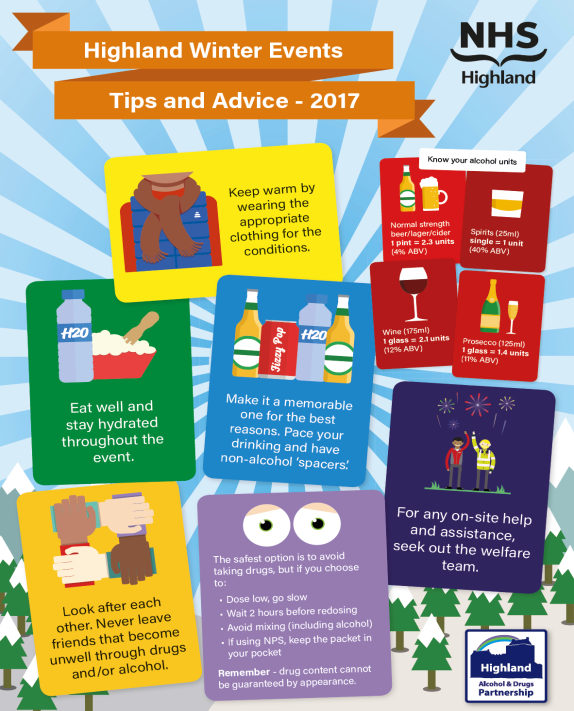 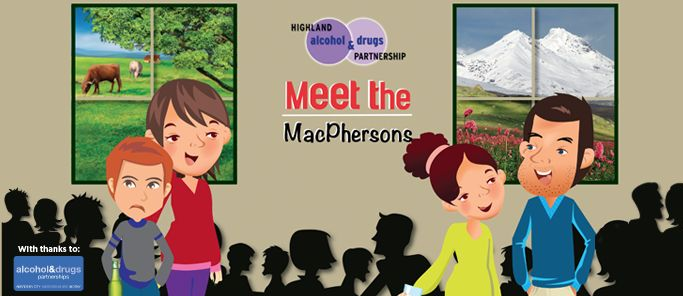 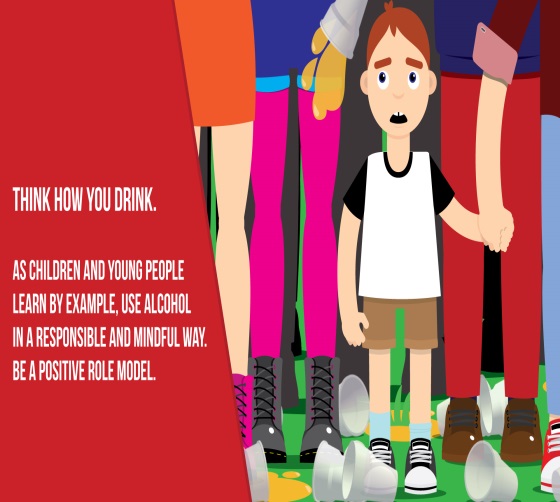 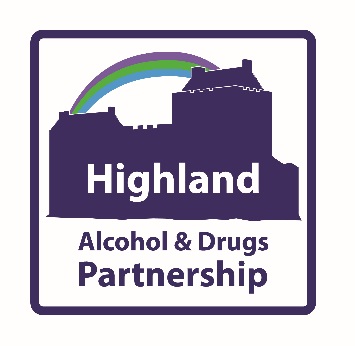 Your ViewCould Iceland win the World Cup?
Yes
No
Split
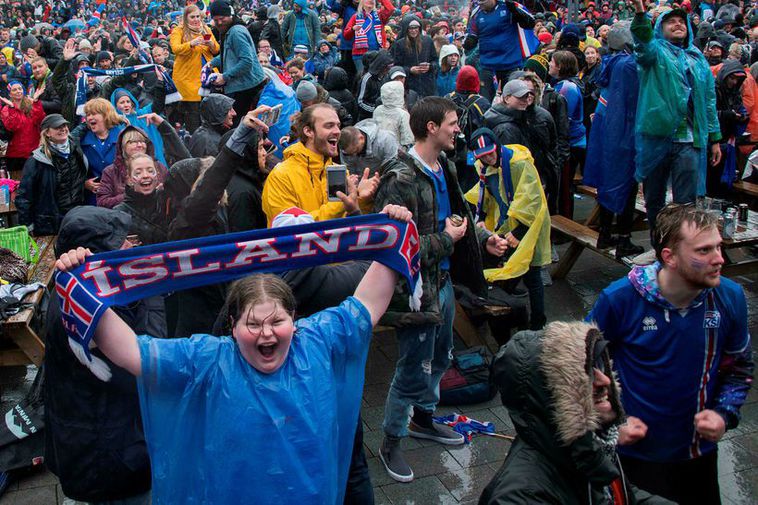 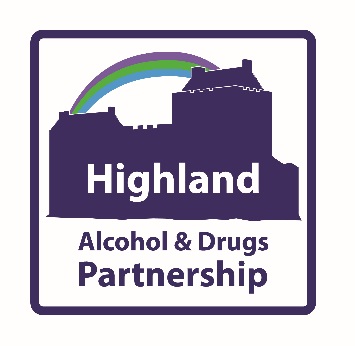 Nordic Cousins
"In countries where it's dark half the year,… we share quite a dark sense of humour , a feeling that the world's messed up, and we might as well laugh about it”. 
Ian Rankin, Writer

"There are so many similarities, especially in terms of our relationship to nature - the oil, the fisheries, the fish farming, the renewables. There are so many parallels”.
Dr Arne Kruse, University of Edinburgh

"It's like two cousins who have gone their own ways - only one of them still has his own hair, but they're still cousins. We should seek to learn from our cousins”. 
Lesley Riddoch, Columnist
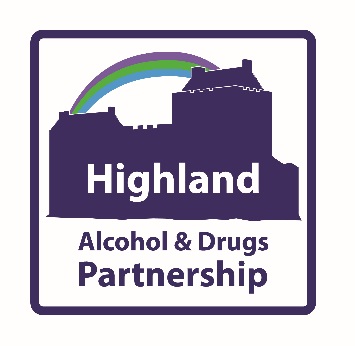 Scots and Norse
Wick (inlet/bay)
Dingwall (assembly field)
Tongue (split of land)
Busby (bush by farmstead)

Greet (cry), Keek (look), 
Dook (dive), Bairn (child), 
Ken (to know), Muckle (much), 
Kilt (to fold/tuck), Hame (home), 
Stovsuger (hoover)
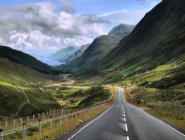 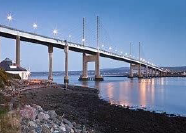 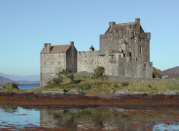 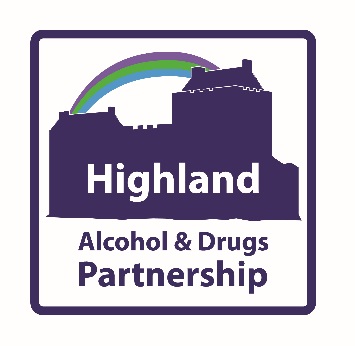 Icelandic Model
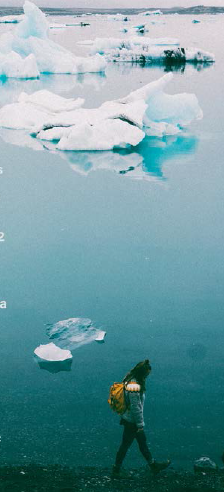 Iceland has radically  cut teenage 
smoking, drinking and drug use in the 
past 20 years
                                                                       Mosiac, 2018

“The main principle is that drug education 
[alone] doesn’t work. What is needed are 
the life skills to act on the information” 
			                         Professor H Milkman, 
			                               Reykjavik University
[Speaker Notes: .]
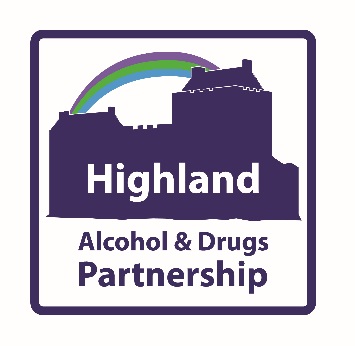 Protective Factors
Peer group
Friends that don’t use
Not involved in risky behaviours

Family
Parental support and monitoring
Model sensible behaviour
Clear rules / boundaries

Social Capital
Positive/recreational activities
Inclusive school
Positive relationships
Reduced access / acceptance of substances
Network of support
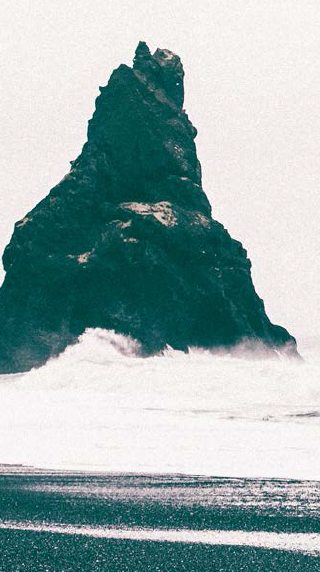 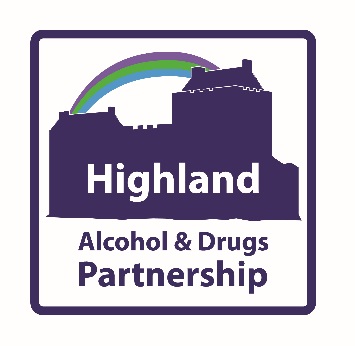 Icelandic Model
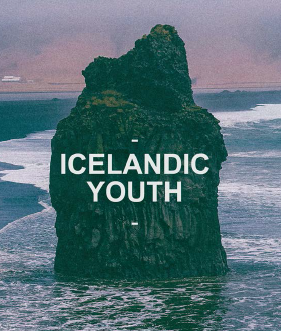 Changing the law
Parental ‘pledge’
Keeping young people occupied
Evidence- informed
Political support
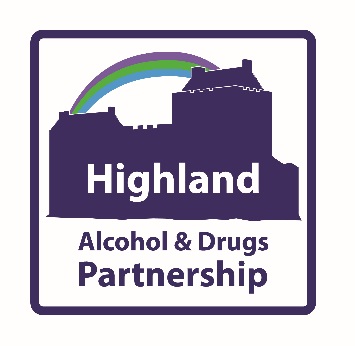 Your ViewCould the Icelandic model be adapted and work in Highland?
Yes
No
Split
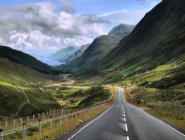 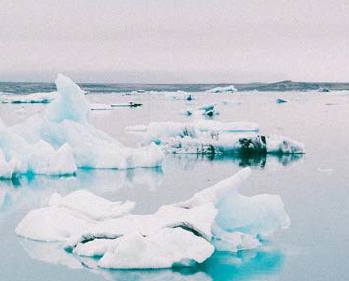 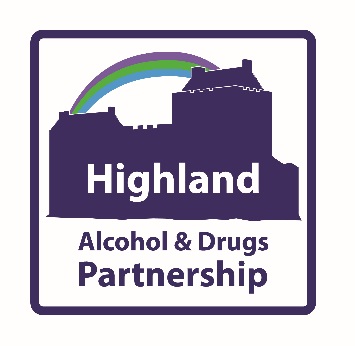 Your View Drugs safety testing at festivals would reduce harm and save lives?
Yes
No 
Split
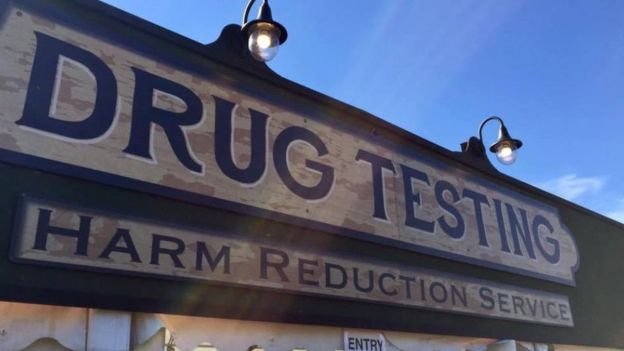 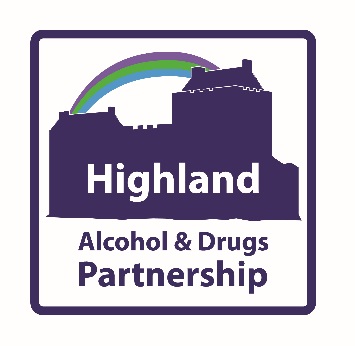 Drugs Safety Testing at Festivals
When asked:
Festival goers would be supportive 
Drug using festival goers would use service

Provides opportunities to:
Intervene early
Highlight onsite drug content
Inform welfare and medical support
Reduce hospitalisations
Alter drug using behaviours 
Raise awareness of adulterated substances
Deliver harm reduction advice / brief interventions
Promote informed choices
Tailor public health and safety messages 
Dispose of drugs

The Loop recommend drug safety testing facilities at all UK festivals that adhere to international protocols and good practice guidance to inform best practice
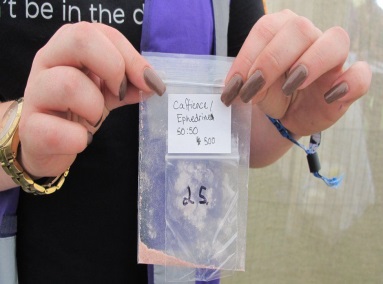 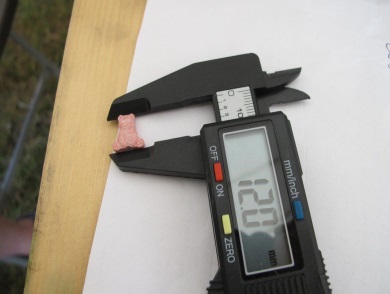 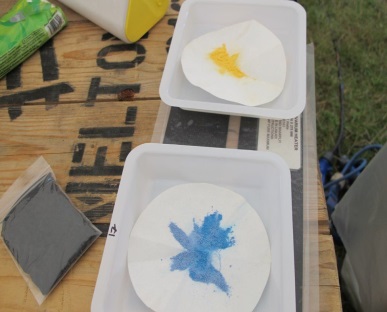 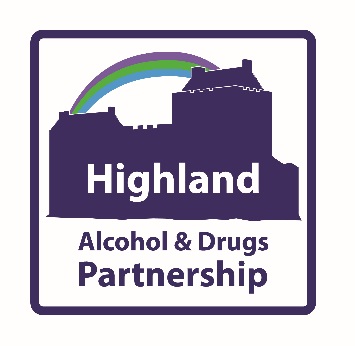 Going Forward
Toolkit - Use and help build 
SAS award 
Coordinated / integrated approach
Partnership working
Evidence-informed (Mentor resources)
Strengthen protective factors
Parental/community involvement
Positive activities
Targeted / high risk approaches
Progressive / innovative
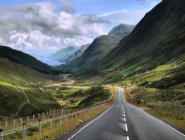 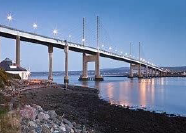 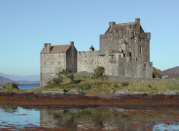 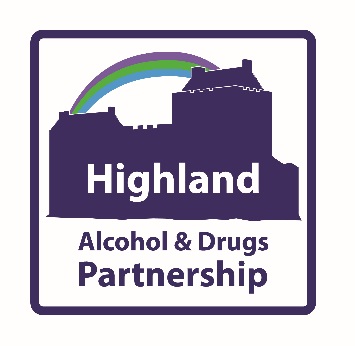 Your ViewI plan to use the Substance Awareness Toolkit?
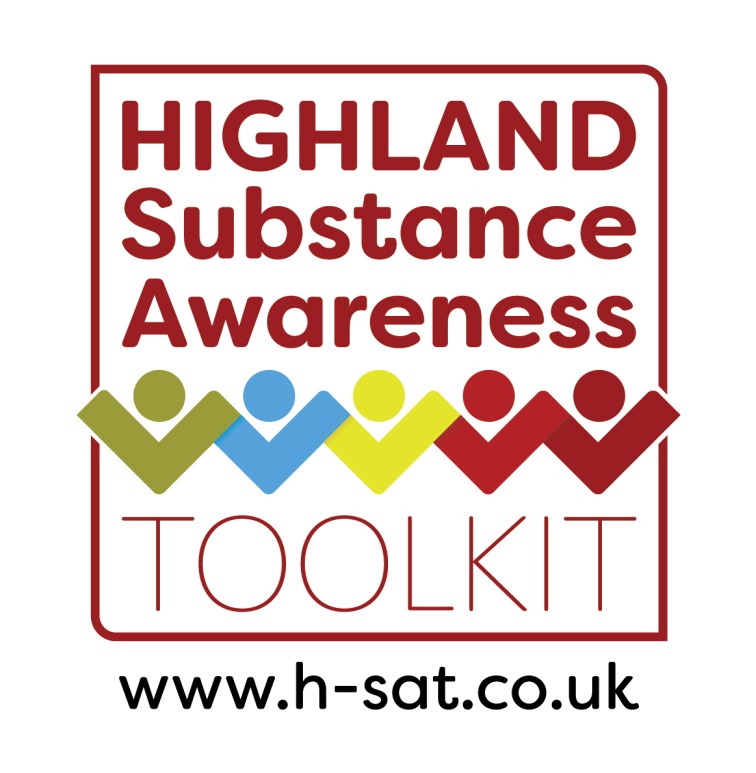 Yes
No
Split